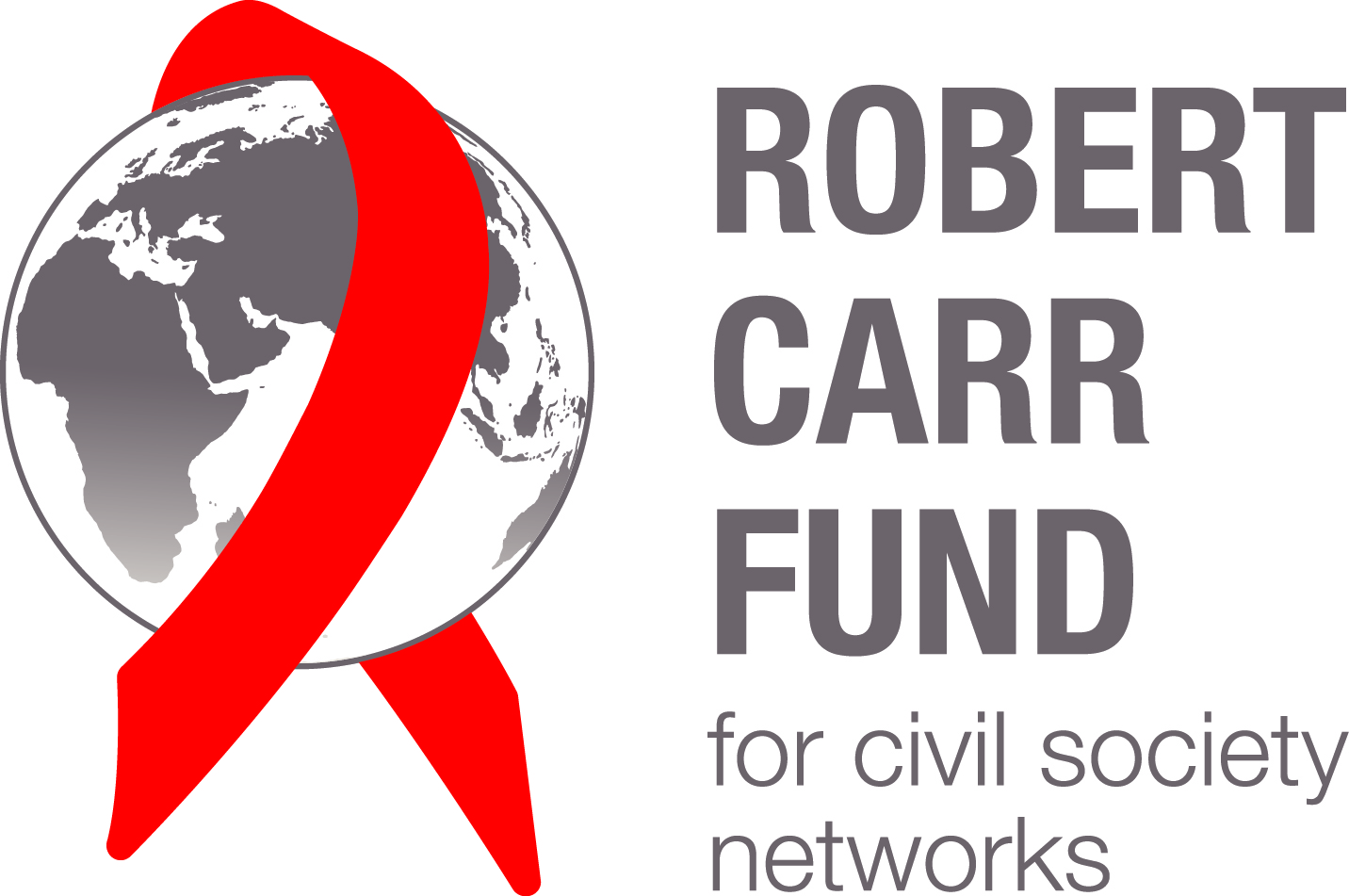 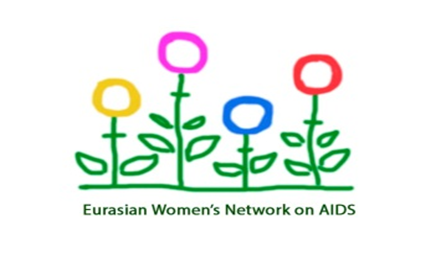 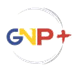 Евразийская женская сетьпо спиду
Аналитический обзор ситуации: криминализация передачи ВИЧ в регионе ВЕЦА
Криминализация передачи вич
Применение существующих уголовных и других законов, принятых в отношении ВИЧ-положительных людей, устанавливающих ответственность сокрытие источника заражение, постановку в опасность заражения и заражение ВИЧ-инфекцией. Дискредитация и игнорирование научных достижений, связанных с риском передачи ВИЧ-инфекции.

Криминализация усиливает стигму, связанную с ВИЧ-статусом, и идентифицирует ВИЧ-положительных людей, как потенциальных преступниц_ков, что, в свою очередь, повышает дискриминацию. 
Cтрах перед судебным преследованием 
удерживает многих людей, живущих с ВИЧ, в частности женщин от получения необходимого лечения и поддержки 
препятствует раскрытию информации о диазнозе
повышает уязвимость к насилию
Законодательство региона веца
В 15 из 20 стран региона Восточной Европы и Центральной Азии действует специфическое уголовное законодательство, предусматривающее ответственность за сокрытие источника заражения, постановку в опасность заражения и за заражение ВИЧ-инфекцией. В пределах региона уголовные кодексы предусматривают разные формы ответственности и разные сроки наказания для ЛЖВ - начиная от общественных работ и заканчивая сроком тюремного наказания до 15 лет. 

	Армения, Азербайджан, Беларусь, Грузия, Казахстан, Кыргызстан, Латвия, Молдова, Монтенегро, Россия, Сербия, Таджикистан, Туркменистан, Украина, Узбекистан
	
	ЕЖСС документирует случаи уголовного преследования ВИЧ-положительных людей ежегодно с 2017 года
Разработаны методы исследования и механизмы его проведения на базе сообщества на всех этапах
Скан Криминализации ВИЧ в ВЕЦА (HIV Criminalisation Scan) 	
широкий обзор существующей информации о криминализации ВИЧ в странах ВЕЦА, 
Методология:
Инклюзия и лидерство - Исследование под руководством женщин, живущих с ВИЧ. Защита информаторок.
Национальные координаторки для сбора данных, предоставление мини-грантов: изучение законодательства, документирование кейсов по криминализации, медиа мониторинг, формирование базы правозащитных организаций.
Гендерная оптика.
Команда проекта  в партнерстве с региональными координаторками - представительницами сообщества ВИЧ-положительных женщин и НКО осуществляет сбор информации
Исследование силами женского сообщества  - Евразийская Женская сеть по СПИДу
Отсутствие специфического законодательства не спасает ВИЧ-положительных людей от криминального преследования. 
В Уголовном кодексе Российской Федерации, Молдовы, Казахстана существует примечание о том, что в случае, если ВИЧ-положительный человек заранее уведомил своего партнера о наличии ВИЧ, то ответственность за заражение ВИЧ или постановку в опасность заражения не наступает. Но нет инструкций , что считается уведомлением. 
В 2017 году в таких странах, как Беларусь и Узбекистан, таких примечаний не существовало - уголовные обвинения могли быть предъявлены человеку, живущему с ВИЧ, независимо от того, желает ли партнер или «пострадавший» возбудить уголовное дело. 
С 2015 года в Беларуси резко возросло число случаев криминализации ВИЧ-инфекции, даже в тех случаях, когда ВИЧ-отрицательный партнер заранее был уведомлен о ВИЧ-инфекции и согласился на продолжение отношений. Пострадали дискордантные пары.
Медиа мониторинг показал «демонизацию» ВИЧ-положительных людей
Работа в странах
Ежегодное предоставление мини-грантов
2017 год – Беларусь, Грузия, Казахстан, Молдова, Россия, Украина, Узбекистан
2018 год –  Армения, Беларусь, Россия, Таджикистан
2019 год –  Беларусь, Россия, Таджикистан, Украина
2020 год – Беларусь, Таджикистан, Узбекистан, Украина
Что мы делаем?
Работа внутри сообщества, сбор информации о законах, криминализирующих ЛЖВ 

Документирование и описание случаев криминализации ВИЧ: связь с обвиняемыми, запросы в органы государственной власти, участие в судебных процессах. 

Медиа-мониторинг:
2019 – более 130 новостей в 5 странах
первые полгода 2020 – более 75 новостей в 5 странах, из них 65 новостей из России 

Формирование базы данных организаций и экспертов, оказывающих юридическую поддержку людям, живущим с ВИЧ.
Узнать реальную ситуацию – легко ли это?
Как правило, доступ к информации в странах может иметь любая персона, обладающая гражданством

Не все страны ведут статистику, дезагрегированную по полу (Казахстан предоставил дезагрегированные данные начиная с 2000, Украина начала дезагрегацию в 2008, Россия в 2017, Беларусь такие данные не собирает)

Не на все запросы мы получаем ответы, даже сам факт подачи запроса на получение информации может иметь негативные последствия
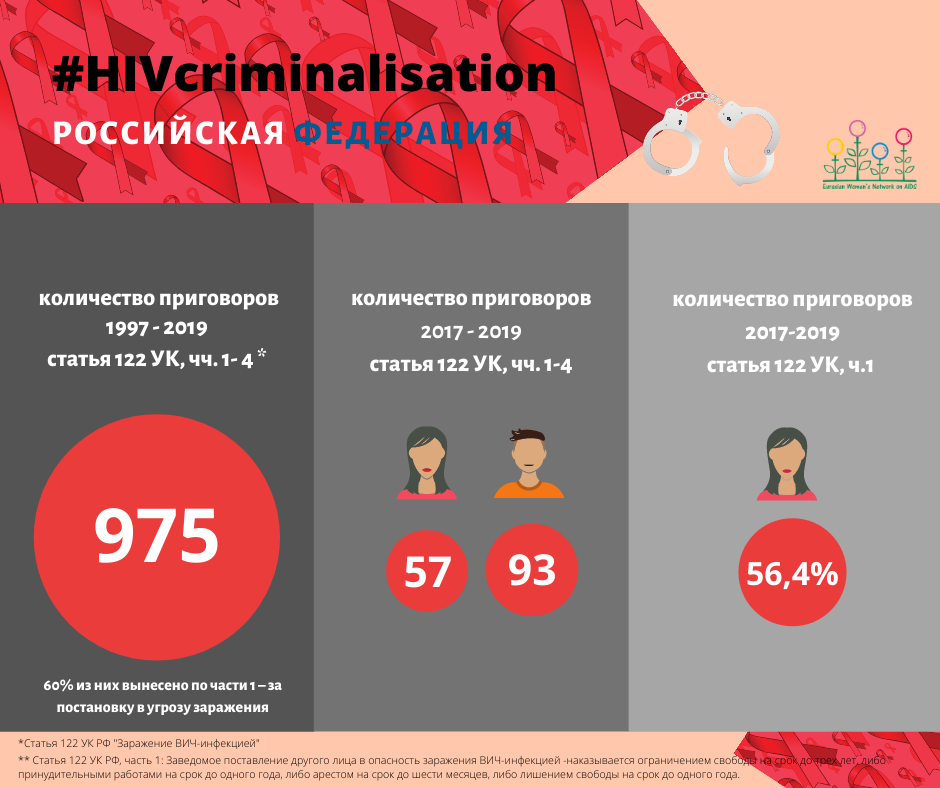 Статистика Судебного департамента при Верховном суде РФ по приговорам ст.122 УК
Среди 57 осужденных женщин, у 11 (19,2%) есть дети до 3х лет

50,5% всех осужденных находятся в возрастной группе 30-49 лет

31,3% в возрастной группе 25-29 лет
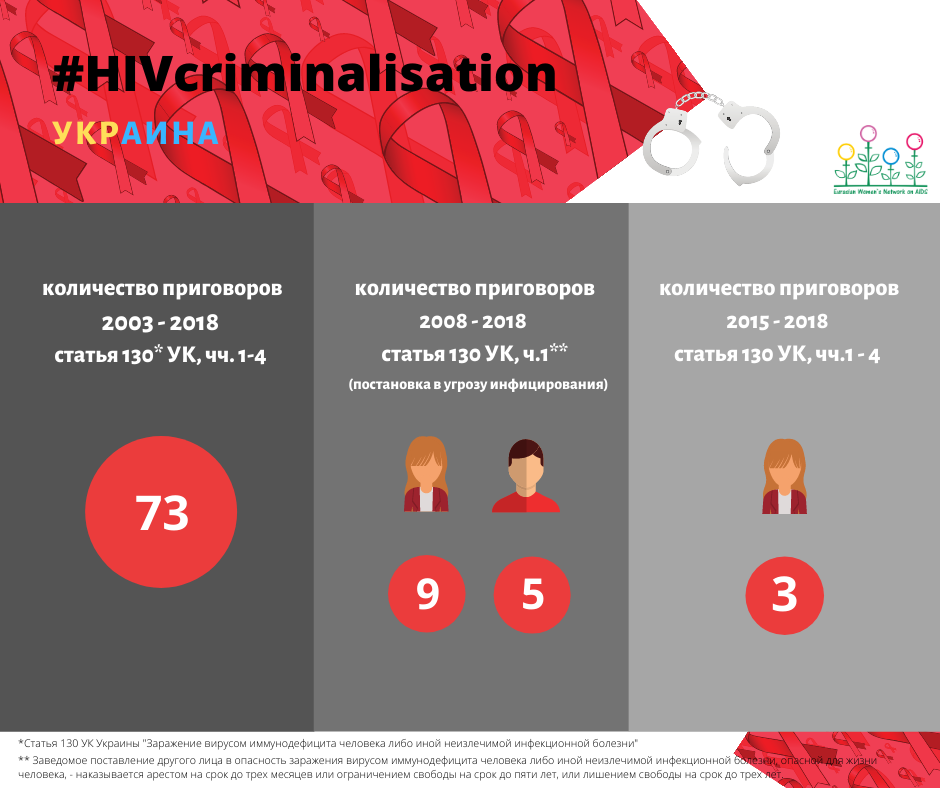 65,6% приговоров вынесено за постановку в опасность заражения
Рассмотрение дел в отношении женщин и мужчин: Таджикистан
Женщина знает о наличии ВИЧ с 2014 г., неизвестно о наступивших случаях заражения
В рамках эпидемиологического расследования установлено, что девушка оказывает секс-услуги. АРТ не принимает. В мае 2018 года полиция изъяла ее телефон и связались со всеми контактами, внесенные в телефонную книгу. По этим звонкам найдены мужчины, которые подтвердили сексуальные связи с девушкой. Республиканский Центр СПИД создал выездную комиссию: все мужчины были приглашены на обследование. Результаты тестов на ВИЧ всех мужчин - отрицательные. Женщина осуждена по п.1 ст.125 УК РТ – постановка в опасность заражения ВИЧ. Гособвинитель требовал приговорить женщину к 2 годам заключения. Женщина раскаялась в суде и заявила, что больше не будет заниматься проституцией, поэтому суд, принял это заявление во внимание, а также тяжелое экономическое положение семьи подсудимой, решил смягчить приговор, она была осуждена на 1 год лишения свободы. Срок отбывала в колонии общего режима. 26.12.2018  освобождена досрочно в связи с плохим состоянием здоровья. В марте 2019  уголовное дело возбуждено повторно по тем же эпизодам, что и в 2018 году на основании Протеста Генеральной Прокуратуры.  В ходе следствия не выявлено новых потерпевших, с которыми она вступала в интимные отношения. Ни у одного из 30 проходящих по делу половых партнеров не выявлена ВИЧ-инфекция. Их тестировали на момент проведения следствия в 2018 году, и в 2019 году. Однако суд повторно признал женщину виновной.
Мужчина, знает о наличии ВИЧ с 2009г. Достоверно известно о заражении двух жен
В 2013 году Р. вступил в брак с П., она является его четвертой женой. П, узнала о том что у нее ВИЧ-инфекция  при постановке на учет по беременности В 2014 году П. обратилась в полицию с заявлением о том, что Р. ее заразил ВИЧ-инфекцией. Возбуждено уголовное дело в отношении Р. по части 2 ст.125 УК РТ. Однако, по определению суда от 14 августа 2014 года в связи с принятием амнистии уголовное дело прекращено.
Общественная защита: Беларусь
Мужчина, 34 года
25мая 2019 г. осужден по ч. 2 ст. 157 УК РБ к 2 годам лишения свободы с отбыванием наказания в исправительной колонии общего режима 
В РОО «Люди ПЛЮС» обратилась Татьяна, муж которой осужден по ч. 2 ст.157 УК РБ. Супруг состоял на учёте в кабинете инфекционных заболеваний более 10 лет. Принимал АРВ-терапию. Супруга знала о наличии ВИЧ у мужа. Желая забеременеть, пара не использовала презерватив. Супруга осталась на руках с маленьким ребёнком и хотела как можно скорее добиться пересмотра уголовного дела. Предоставленный юрист сопровождал это дело и буквально через неделю после вступления в силу примечания к ст. 157 УК РБ муж Татьяны был освобожден.
Консультирование в рамках проекта
Прошедшие обучение в теории и на практике консультантки и консультанты проекта оказывают помощь и поддержку ВИЧ-положительным людям и их близким
Заявления, написанные по мотивам мести или из желания шантажировать в целях получения денег, в правоохранительные органы не подаются либо дела по ним не возбуждаются – происходит досудебное урегулирование спора, принятие диагноза, примирение сторон, осознание ответственности за собственное здоровье 
По вынесенным ранее приговорам возможен пересмотр и снижение срока наказания/досрочное освобождение/его отмена
Рост и усиление лидерок и лидеров внутри сообщества: выступление в судах, заседаниях органов законодательной власти, подготовка документов в комитеты ООН, заседания ВОЗ и т.д. 
C 2017 года собрано и задокументировано более 50 кейсов. 
Более 30 человек получили адресную помощь и поддержку, включая сопровождение в суде.
Резолюция круглого стола Государственной думы РФ
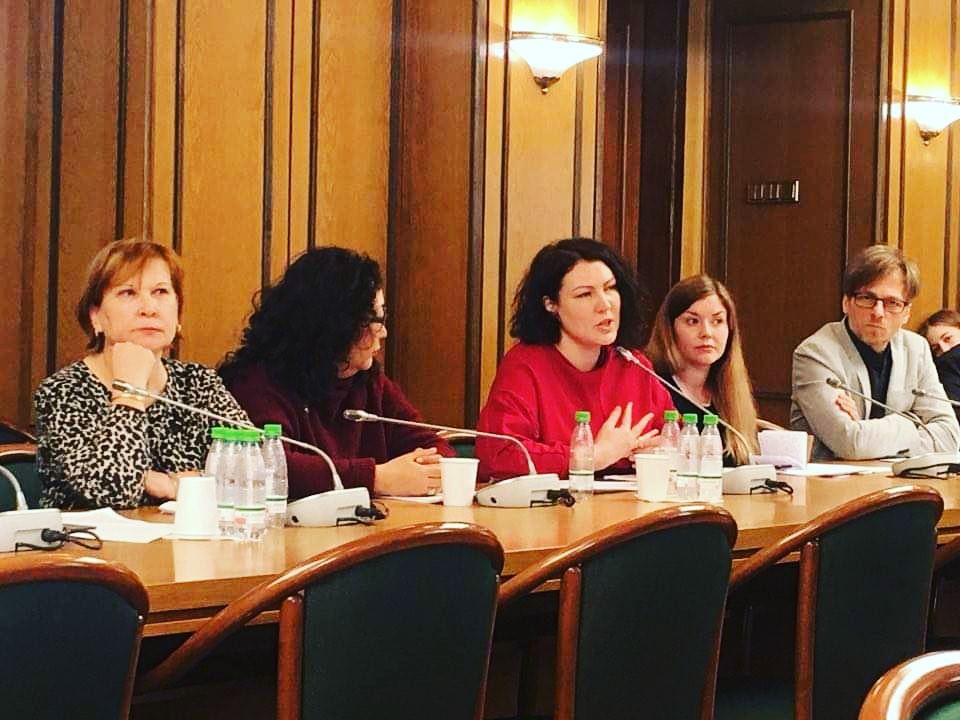 Рассмотреть необходимость и возможность корректировки норм уголовного права в сторону снижения применительно к заражению ВИЧ-инфекцией.
 
Январь 2020 года
Чего мы хотим
Общество и судебная система должны использовать быть информированы о данных доказательной медицины: влияние АРТ на передачу ВИЧ (Н=Н)
Мнимая защищенность людей существованием статей в законодательстве влияет на ход эпидемии отрицательно. Ответственность за собственное здоровье - обязанность каждой персоны
Ответственность за УМЫШЛЕННОЕ заражение ВИЧ должна наступать в рамках статей за причинение умышленного вреда здоровью, при этом УМЫСЕЛ должен быть доказан 
В сообществе должна быть консолидированная позиция: КРИМИНАЛИЗАЦИЯ ВРЕДИТ
Уровень информированности правоохранительной и судебной системы о путях передачи ВИЧ-инфекции, данных доказательной медицины о влиянии АРТ на передачу вируса должны измениться и перестать влиять на приговоры отрицательно
Полезная информация
http://www.ewna.org/kriminalizacija-vich/
HIV Justice Worldwide
GNP+
Заявление об экспертном консенсусе в отношении научных данных о ВИЧ-инфекции в контексте уголовного права - http://www.ewna.org/wp-content/uploads/2018/11/Zayavlenie-o-konsensuse_2018.pdf
Взаимодействие со СМИ во имя справедливости в области ВИЧ -  http://www.ewna.org/wp-content/uploads/2019/07/HIV_Justice_toolkit_RU-FInal.pdf
www.ewna.org
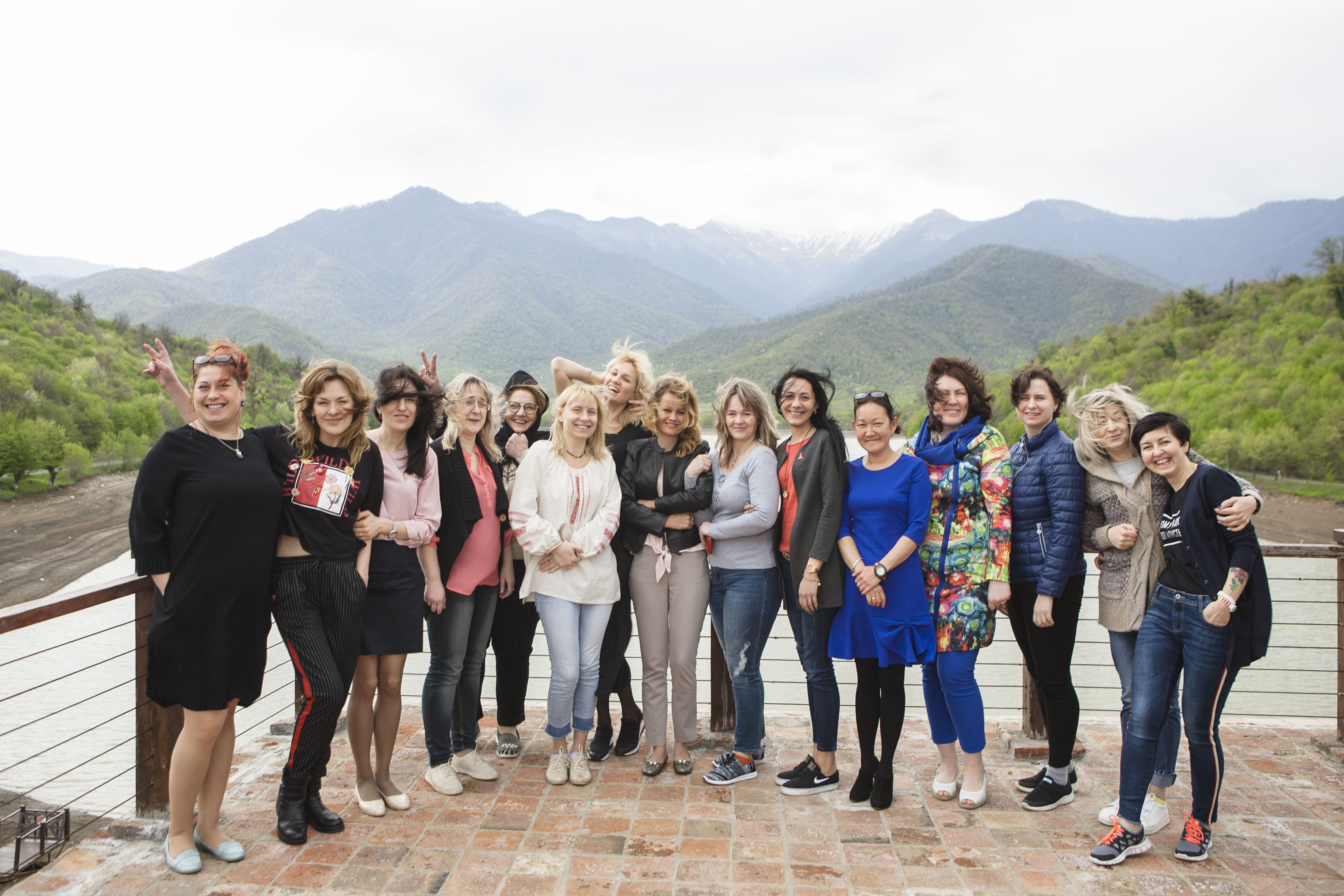 Спасибо за ваше внимание!